Würfelgebäude
- Bauregeln -
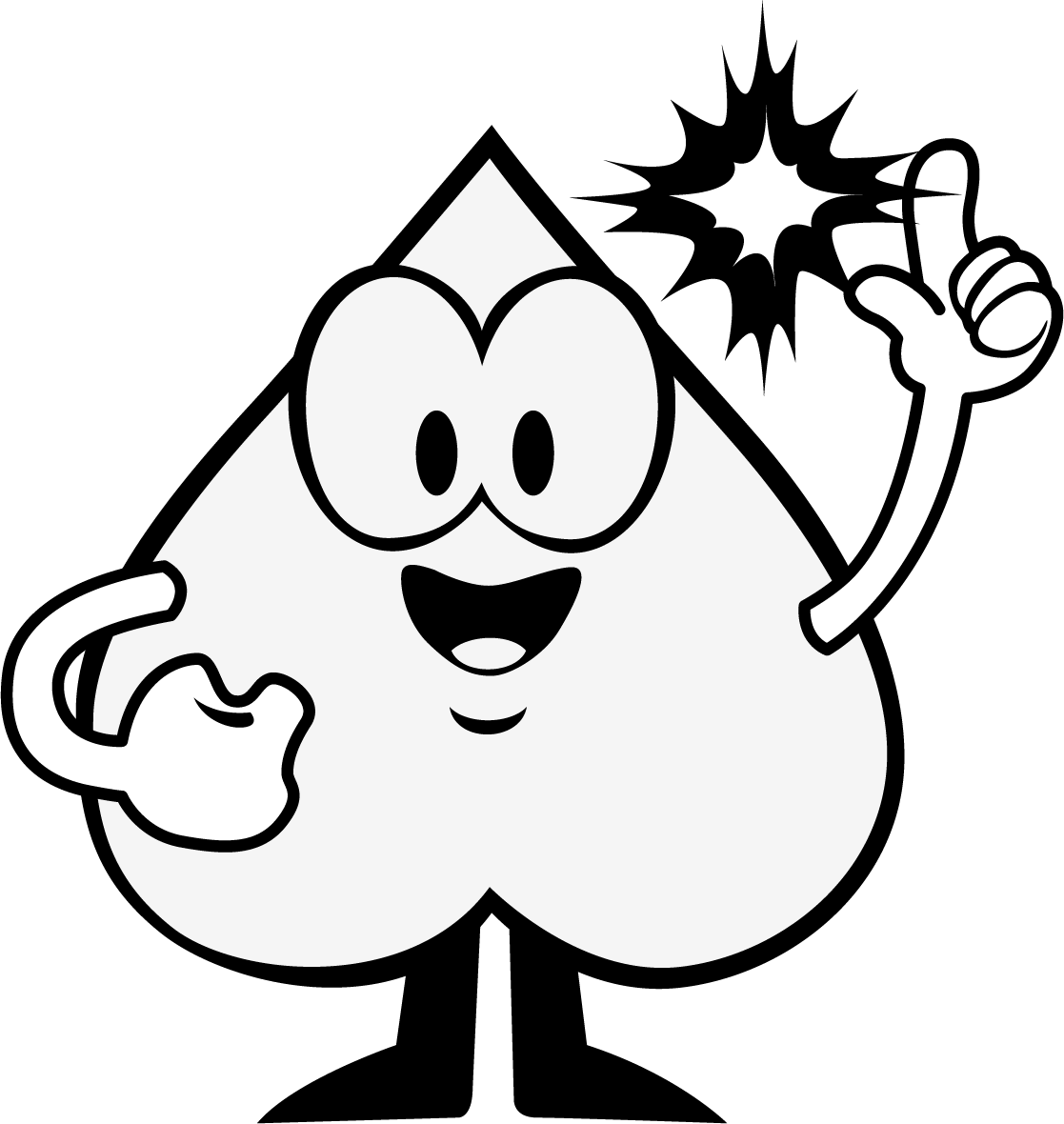 1. Fläche an Fläche
2. Kante an Kante
3. Bauunterlage nutzen
4. Alle Würfel müssen sich berühren
Würfelgebäude
- Lagebeziehungen -
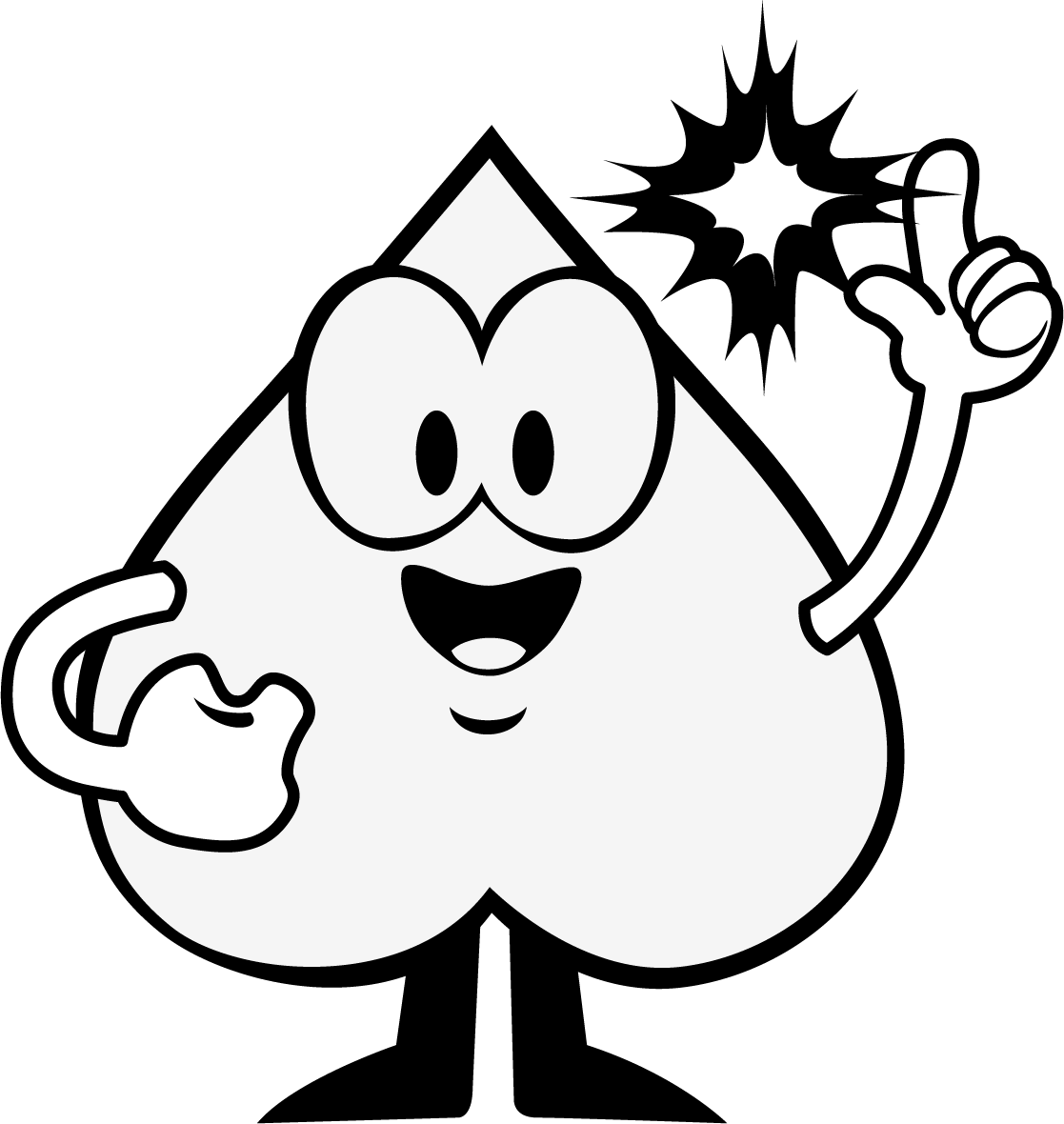 Der blaue Würfel liegt auf dem grünen Würfel.
Der grüne Würfel liegt unter dem blauen Würfel.
Der lila Würfel liegt links neben dem roten Würfel.
Der rote Würfel liegt rechts neben dem lila Würfel.
Der orangene Würfel liegt vor dem gelben Würfel.
Der gelbe Würfel liegt hinter dem orangenen Würfel.
Würfelgebäude
- Lagebeziehungen -
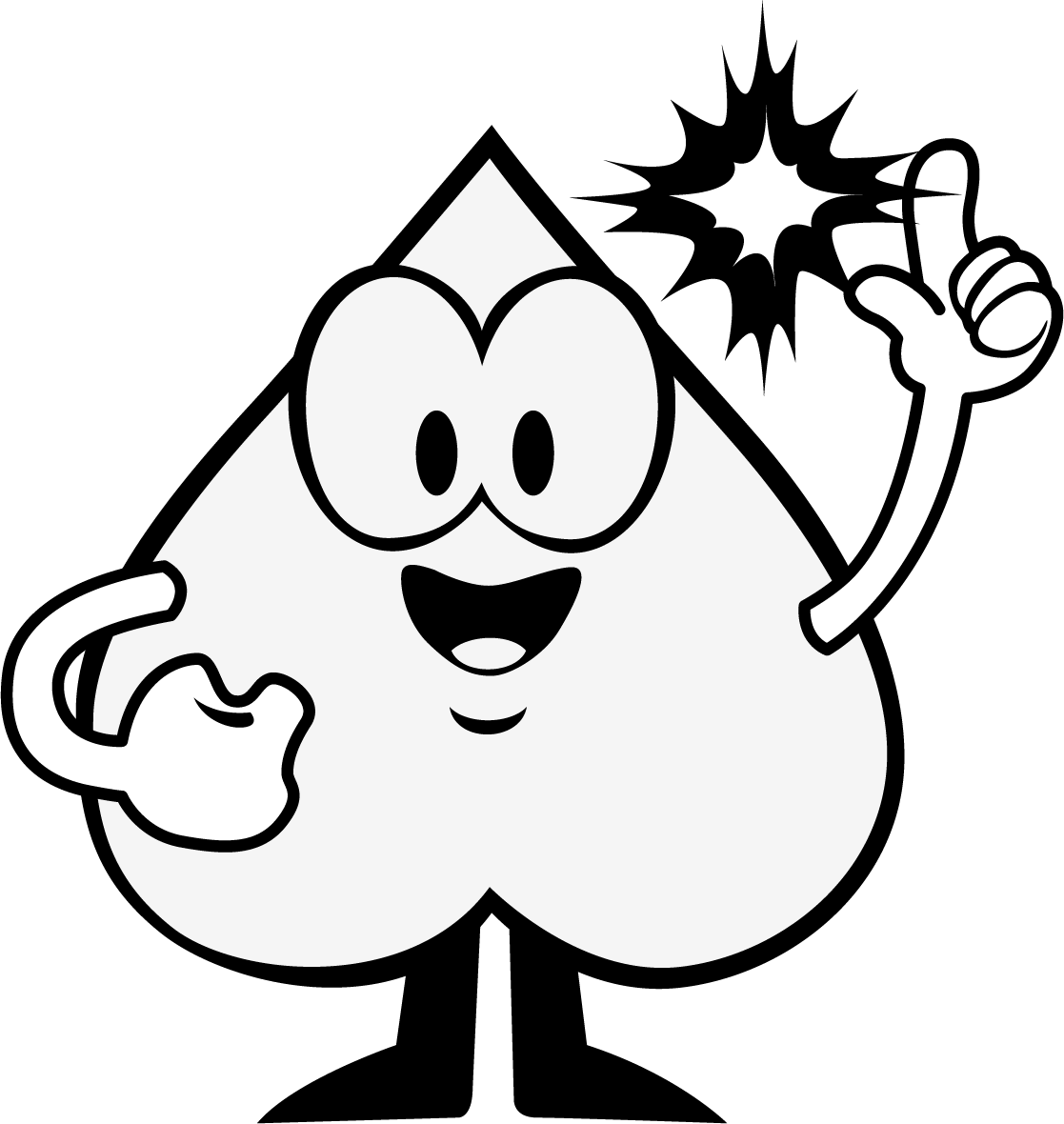 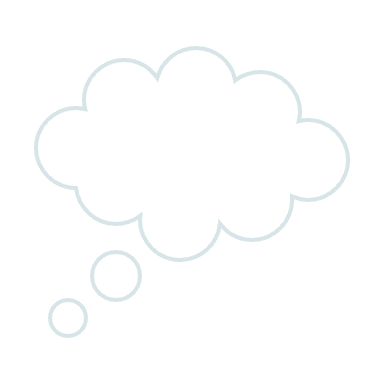 oben
rechts
links
unten
Lege den         auf den        .
Lege den         links neben den        .
Lege den         rechts neben den        .
Lege den         vor den        .
Lege den        hinter den        .